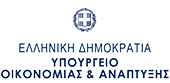 Εναλλακτικά συμπληρωματικά εργαλεία χρηματοδότησης της ελληνικής οικονομίας: 
Προκλήσεις Ολιστικής Αναπτυξιακής Στρατηγικής
Οκτώβριος 2018
Περιεχόμενα
Προκλήσεις αναπτυξιακής στρατηγικής και πιστωτική επέκταση 
Παράμετροι χρηματοδοτικών εργαλείων και κύρια μεγέθη 
Ανάλυση ανά κλάδο / τομέα χρηματοδοτικών εργαλείων 
Συμπεράσματα
Περιεχόμενα
Προκλήσεις αναπτυξιακής στρατηγικής και πιστωτική επέκταση 
Παράμετροι χρηματοδοτικών εργαλείων και κύρια μεγέθη 
Ανάλυση ανά κλάδο / τομέα χρηματοδοτικών εργαλείων 
Συμπεράσματα
Προκλήσεις ολιστικής αναπτυξιακής στρατηγικής
Πλαίσιο στρατηγικής
Ανάγκη επανόδου της ελληνικής οικονομίας σε τροχιά διατηρήσιμης ανάπτυξης με βιωσιμότητα και αειφορία
Εγγύηση εργασιακών δικαιωμάτων 
Σεβασμός στο ευρωπαϊκό κοινωνικό κεκτημένο
Μετα-σχηματισμός παραγωγικού μοντέλου
Κεντρική πρόκληση της νέας Αναπτυξιακής Στρατηγικής 
Διαρθρωτική ανταγωνιστικότητα με όρους συλλογικής ευημερίας και κοινωνικής δικαιοσύνης
Προστασία περιβάλλοντος και φυσικού κεφαλαίου της χώρας
Περαιτέρω αποκλιμάκωση ανεργίας (που ήδη έχει μειωθεί σημαντικά - από 26% τον Ιανουάριο του 2015 σε 19% τον Ιούλιο του 2018)
Ανάκαμψη τραπεζικού συστήματος
Βελτίωση πρόσβασης στη διατραπεζική αγορά, αντιμετώπιση «κόκκινων» δανείων, σταδιακή επιστροφή καταθέσεων
Μείωση εξάρτησης από το Μηχανισμό Έκτακτης Ρευστότητας (ΕLA) 
Άρση των περιορισμών στην κίνηση κεφαλαίων στο εσωτερικό
Ενίσχυση υγιούς πιστωτικής επέκτασης
Ανάγκη υγιούς πιστωτικής επέκτασης
Μέσα από:
Άμεση επανεκκίνηση των διαδικασιών παροχής νέων πιστώσεων σε υγιείς και φερέγγυες επιχειρήσεις και νοικοκυριά 
Αντιστροφή πιστωτικής συρρίκνωσης
Χρηματοδοτική στήριξη νέων, καινοτόμων και εξωστρεφών επιχειρηματικών σχεδίων και πρωτοβουλιών
Σχεδιασμό και υλοποίηση χρηματοδοτικών προγραμμάτων μείωσης ή και κατανομής  (“risk sharing”) του πιστωτικού κινδύνου
Ενίσχυση της χρηματοδότησης των παραγωγικών τομέων της οικονομίας και κυρίως των ΜΜΕ
Συνεργασία με ευρωπαϊκούς θεσμούς
Οι τράπεζες καλούνται να αναδιαμορφώσουν όρους και διαδικασίες στο μεταμνημονιακό περιβάλλον
Περιεχόμενα
Προκλήσεις αναπτυξιακής στρατηγικής και πιστωτική επέκταση 
Παράμετροι χρηματοδοτικών εργαλείων και κύρια μεγέθη 
Ανάλυση ανά κλάδο / τομέα χρηματοδοτικών εργαλείων 
Συμπεράσματα
Βασικές παράμετροι χρηματοδοτικών εργαλείων
Στόχευση
Εξατομικευμένος χαρακτήρας: επιχειρηματικότητα, αγροτικός τομέας, εξωστρέφεια, υποδομές / ενέργεια / περιβάλλον / τοπική ανάπτυξη , νέες τεχνολογίες / καινοτομία / δημιουργικότητα, τουρισμός, ανθρώπινο κεφάλαιο 
Διαφοροποιημένη χρηματοδότηση μέσω δανείων, εγγυήσεων, μικρο-πιστώσεων, ιδίων κεφαλαίων και επιδοτήσεων
Πλεονεκτήματα
Ενισχυμένη δημόσια συμμετοχή
Ισχυρή παρουσία διεθνών οργανισμών
Δυνατότητα αυξημένης μόχλευσης και κινητοποίησης ιδιωτικών κεφαλαίων   
Προνομιακοί όροι χρηματοδότησης
Αποτελέσματα
Άμεση διάθεση / χορήγηση στην αγορά (έως το Q1 2019) 
Συνολικά υπάρχει στόχευση να διατεθούν στην αγορά € ~7,5 με € 8,0 δισ. την επόμενη τριετία μέσω των χρηματοδοτικών εργαλείων, που εκτιμάται πως θα προκαλέσουν πάνω από € 22 δισ. παραγωγικές επενδύσεις
Δυνατότητα ενίσχυσης ενός σημαντικού αριθμού τελικών ωφελουμένων επιχειρήσεων που βρίσκονται σε διαφορετικά στάδια ανάπτυξης
Σύνολο πόρων χρηματοδοτικών εργαλείων
7 διαφορετικοί τομείς / κλάδοι 
Πηγές πόρων: 69% δημόσια συμμετοχή (εθνική και κοινοτική), 16% ιδιωτική συμμετοχή, 11% τράπεζες, 4% λοιποί μηχανισμοί 
Τρόπος διάθεσης: 31% δάνεια, 4% εγγυήσεις, 34% ΙΚ, 2% μικροπιστώσεις και 30% επιδοτήσεις
Μέγεθος ανά τομέα και κλάδο
Πηγή προέλευσης και τρόπος διάθεσης
δισ. €
δισ. €
7,81
7,81
Πηγές προέλευσης
Τρόπος διάθεσης
Λοιποί ευρωπαϊκοί 
και διεθνείς μηχανισμοί
Μικροπιστώσεις
Εγγυήσεις
Τράπεζες
Επιδοτήσεις
Ιδιωτική συμμετοχή
Δάνεια
Δημόσια συμμετοχή
Ίδια κεφάλαια (IK)
Περιεχόμενα
Προκλήσεις αναπτυξιακής στρατηγικής και πιστωτική επέκταση 
Παράμετροι χρηματοδοτικών εργαλείων και κύρια μεγέθη 
Ανάλυση ανά κλάδο / τομέα χρηματοδοτικών εργαλείων 
Επιχειρηματικότητα
Αγροτικός τομέας
Εξωστρέφεια
Υποδομές, ενέργεια, περιβάλλον και τοπική ανάπτυξη
Νέες τεχνολογίες, καινοτομία και δημιουργικότητα
Τουρισμός
Ανθρώπινο κεφάλαιο 
Συμπεράσματα
Επιχειρηματικότητα: βασικά μεγέθη
12 διαφορετικά χρηματοδοτικά προγράμματα
Πηγές πόρων: 57% δημόσια συμμετοχή, 22% ιδιωτική συμμετοχή, 18% τράπεζες, 3% λοιποί μηχανισμοί 
Τρόπος διάθεσης: 30% δάνεια, 3% εγγυήσεις, 45% ΙΚ (και οιονεί ΙΚ), 1% μικροπιστώσεις και 20% επιδοτήσεις
Μέγεθος ανά πρόγραμμα
Πηγή προέλευσης και τρόπος διάθεσης
εκ. €
εκ. €
4.322
4.322
Πηγές προέλευσης
Τρόπος διάθεσης
Λοιποί ευρωπαϊκοί 
και διεθνείς μηχανισμοί
Μικροπιστώσεις
Εγγυήσεις
Τράπεζες
Επιδοτήσεις
Ιδιωτική συμμετοχή
Δάνεια
Δημόσια συμμετοχή
Ίδια κεφάλαια (IK)
Επιχειρηματικότητα: παράμετροι προγραμμάτων που χορηγούν δάνεια, εγγυήσεις και μικροπιστώσεις
Συγκριτικά πλεονεκτήματα: προνομιακό επιτόκιο (40% με 50% χαμηλότερο), ενίσχυση πρόσβασης στην τραπεζική χρηματοδότηση, βιώσιμη αναδιοργάνωση ΜΜΕ, κάλυψη χρηματοδοτικού κενού 
Ωφελούμενοι: ΜΜΕ όλων των κλάδων, φορείς και επιχειρήσεις κοινωνικής και αλληλέγγυας οικονομίας, ελεύθεροι επαγγελματίες, αγρότες, νέοι επιχειρηματίες, νέοι  και υφιστάμενοι συνεργατικοί σχηματισμοί
*: ανάλογα αν πρόκειται για κεφάλαιο κίνησης ή για επενδυτικού σκοπού
Επιχειρηματικότητα: παράμετροι προγραμμάτων που χορηγούν ίδια κεφάλαια και επιδοτήσεις
Συγκριτικά πλεονεκτήματα: ενίσχυση κεφαλαιακής βάσης, εξισορρόπηση μόχλευσης, προώθηση νέων επενδυτικών σχεδίων
Ωφελούμενοι: ΜΜΕ όλων των κλάδων (με διαφοροποίηση των σταδίων ανάπτυξης ή του μεγέθους των ΜΜΕ ανά πρόγραμμα)
*: € 60 εκ. από EIB και € 60 εκ. από EIF
Περιεχόμενα
Προκλήσεις αναπτυξιακής στρατηγικής και πιστωτική επέκταση 
Παράμετροι χρηματοδοτικών εργαλείων και κύρια μεγέθη 
Ανάλυση ανά κλάδο / τομέα χρηματοδοτικών εργαλείων 
Επιχειρηματικότητα
Αγροτικός τομέας
Εξωστρέφεια
Υποδομές, ενέργεια, περιβάλλον και τοπική ανάπτυξη
Νέες τεχνολογίες, καινοτομία και δημιουργικότητα
Τουρισμός
Ανθρώπινο κεφάλαιο 
Συμπεράσματα
Αγροτικός τομέας: βασικά μεγέθη
3 διαφορετικά χρηματοδοτικά προγράμματα
Πηγές πόρων: 80% δημόσια συμμετοχή, 20% τράπεζες (η ιδιωτική συμμετοχή για τα ΙΚ δεν έχει ακόμα προσδιοριστεί)
Τρόπος διάθεσης: 35% εγγυήσεις, 25% ΙΚ και 40% μικροπιστώσεις
Μέγεθος ανά πρόγραμμα
Πηγή προέλευσης και τρόπος διάθεσης
εκ. €
εκ. €
200
200
Πηγές προέλευσης
Τρόπος διάθεσης
Τράπεζες
Ίδια κεφάλαια (IK)
Δημόσια συμμετοχή
Εγγυήσεις
Μικροπιστώσεις
Αγροτικός τομέας: παράμετροι προγραμμάτων
Συγκριτικά πλεονεκτήματα: ουσιαστική ενίσχυση πρωτογενούς τομέα, χρηματοδότηση με περιορισμένες εξασφαλίσεις
Ωφελούμενοι: ΜΜΕ αγροδιατροφικού τομέα και αγρότες, γεωργικές εκμεταλλεύσεις και μεταποιητικές επιχειρήσεις στο διατροφικό τομέα
Περιεχόμενα
Προκλήσεις αναπτυξιακής στρατηγικής και πιστωτική επέκταση 
Παράμετροι χρηματοδοτικών εργαλείων και κύρια μεγέθη 
Ανάλυση ανά κλάδο / τομέα χρηματοδοτικών εργαλείων 
Επιχειρηματικότητα
Αγροτικός τομέας
Εξωστρέφεια
Υποδομές, ενέργεια, περιβάλλον και τοπική ανάπτυξη
Νέες τεχνολογίες, καινοτομία και δημιουργικότητα
Τουρισμός
Ανθρώπινο κεφάλαιο 
Συμπεράσματα
Εξωστρέφεια: βασικά μεγέθη
3 διαφορετικά χρηματοδοτικά προγράμματα
Πηγές πόρων: 58% δημόσια συμμετοχή, 5% ιδιωτική συμμετοχή, 38% λοιποί μηχανισμοί 
Τρόπος διάθεσης: 91% ΙΚ και 9% επιδοτήσεις
Μέγεθος ανά πρόγραμμα
Πηγή προέλευσης και τρόπος διάθεσης
εκ. €
εκ. €
530
530
24
Πηγές προέλευσης
Τρόπος διάθεσης
Ιδιωτική συμμετοχή
Λοιποί ευρωπαϊκοί και
 διεθνείς μηχανισμοί
Επιδοτήσεις
Δημόσια συμμετοχή
Ίδια κεφάλαια (IK)
Εξωστρέφεια: παράμετροι προγραμμάτων
Συγκριτικά πλεονεκτήματα: πρόσβαση σε εναλλακτικές πηγές χρηματοδότησης για τη δημιουργία επώνυμων ελληνικών προϊόντων, ενίσχυση της εμπορικής ταυτότητας και των εξαγωγών, προσέλκυση ξένων επενδύσεων
Ωφελούμενοι: νέες και υφιστάμενες ΜΜΕ όλων των κλάδων
*: Mubadala Fund
Περιεχόμενα
Προκλήσεις αναπτυξιακής στρατηγικής και πιστωτική επέκταση 
Παράμετροι χρηματοδοτικών εργαλείων και κύρια μεγέθη 
Ανάλυση ανά κλάδο / τομέα χρηματοδοτικών εργαλείων 
Επιχειρηματικότητα
Αγροτικός τομέας
Εξωστρέφεια
Υποδομές, ενέργεια, περιβάλλον και τοπική ανάπτυξη
Νέες τεχνολογίες, καινοτομία και δημιουργικότητα
Τουρισμός
Ανθρώπινο κεφάλαιο 
Συμπεράσματα
Υποδομές, ενέργεια, περιβάλλον και τοπική ανάπτυξη: βασικά μεγέθη
5 διαφορετικά χρηματοδοτικά προγράμματα
Πηγές πόρων: 83% δημόσια συμμετοχή και 17% ιδιωτική συμμετοχή
Τρόπος διάθεσης: 98% δάνεια και 2% επιδοτήσεις
Μέγεθος ανά πρόγραμμα
Πηγή προέλευσης και τρόπος διάθεσης
εκ. €
εκ. €
1.114
1.114
20
Πηγές προέλευσης
Τρόπος διάθεσης
Ιδιωτική συμμετοχή
Επιδοτήσεις
Δημόσια συμμετοχή
Δάνεια
Υποδομές, ενέργεια, περιβάλλον και τοπική ανάπτυξη: παράμετροι προγραμμάτων
Συγκριτικά πλεονεκτήματα: αστική ανάπτυξη, γεωγραφική στόχευση, συνδυασμός επιδότησης ή εγγύησης και χαμηλότοκου δανείου, προστασία περιβάλλοντος 
Ωφελούμενοι: υφιστάμενες και νεοσύστατες ΜΜΕ, κτίρια (δημόσια ή ιδιωτικά) με ανάγκη ενεργειακής αναβάθμισης, ΣΔΙΤ
*: ανάλογα αν πρόκειται για δάνειο ή για εγγυητική πράξη
Περιεχόμενα
Προκλήσεις αναπτυξιακής στρατηγικής και πιστωτική επέκταση 
Παράμετροι χρηματοδοτικών εργαλείων και κύρια μεγέθη 
Ανάλυση ανά κλάδο / τομέα χρηματοδοτικών εργαλείων 
Επιχειρηματικότητα
Αγροτικός τομέας
Εξωστρέφεια
Υποδομές, ενέργεια, περιβάλλον και τοπική ανάπτυξη
Νέες τεχνολογίες, καινοτομία και δημιουργικότητα
Τουρισμός
Ανθρώπινο κεφάλαιο 
Συμπεράσματα
Νέες τεχνολογίες, καινοτομία και δημιουργικότητα: βασικά μεγέθη
6 διαφορετικά χρηματοδοτικά προγράμματα
Πηγές πόρων: 71% δημόσια συμμετοχή, 15% ιδιωτική συμμετοχή, 7% τράπεζες, 7% λοιποί μηχανισμοί 
Τρόπος διάθεσης: 22% εγγυήσεις, 47% ΙΚ και 31% επιδοτήσεις
Μέγεθος ανά πρόγραμμα
Πηγή προέλευσης και τρόπος διάθεσης
εκ. €
εκ. €
322
322
Πηγές προέλευσης
Τρόπος διάθεσης
Λοιποί ευρωπαϊκοί 
και διεθνείς μηχανισμοί
Τράπεζες
Εγγυήσεις
Ιδιωτική συμμετοχή
Επιδοτήσεις
Δημόσια συμμετοχή
Ίδια κεφάλαια (IK)
Νέες τεχνολογίες, καινοτομία και δημιουργικότητα: παράμετροι προγραμμάτων
Συγκριτικά πλεονεκτήματα: τεχνολογική αναβάθμιση, άμεσος συνδυασμός τραπεζικής χρηματοδότησης και επιδότησης, χρηματοδότηση περιβαλλοντολογικής καινοτομίας, προώθηση κλάδων / προϊόντων νέας εποχής
Ωφελούμενοι: ΜΜΕ ψηφιακής τεχνολογίας, κλάδων «γαλάζιας» ανάπτυξης, πράσινης και καινοτόμου επιχειρηματικότητας, νέων τεχνολογιών, τηλεοπτικών και κινηματογραφικών παραγωγών
*: € 12 εκ. με κάλυψη εγγύησης ΕΤΕΑΝ , **: Επιδότηση ευρωπαϊκού οικονομικού χώρου, ***: για δάνεια κεφαλαίου κίνησης, έως € 900 χιλ. για δάνεια επενδυτικού σκοπού
Περιεχόμενα
Προκλήσεις αναπτυξιακής στρατηγικής και πιστωτική επέκταση 
Παράμετροι χρηματοδοτικών εργαλείων και κύρια μεγέθη 
Ανάλυση ανά κλάδο / τομέα χρηματοδοτικών εργαλείων 
Επιχειρηματικότητα
Αγροτικός τομέας
Εξωστρέφεια
Υποδομές, ενέργεια, περιβάλλον και τοπική ανάπτυξη
Νέες τεχνολογίες, καινοτομία και δημιουργικότητα
Τουρισμός
Ανθρώπινο κεφάλαιο 
Συμπεράσματα
Τουρισμός: βασικά μεγέθη
2 διαφορετικά χρηματοδοτικά προγράμματα
Πηγές πόρων: 100% δημόσια συμμετοχή
Τρόπος διάθεσης: 100% επιδοτήσεις
Μέγεθος ανά πρόγραμμα
Πηγή προέλευσης και τρόπος διάθεσης
εκ. €
εκ. €
Πηγές προέλευσης
Τρόπος διάθεσης
Δημόσια συμμετοχή
Επιδοτήσεις
Τουρισμός: παράμετροι προγραμμάτων
Συγκριτικά πλεονεκτήματα: αναβάθμιση και εκσυγχρονισμός τουριστικών επιχειρήσεων, ενδυνάμωση τουριστικού προϊόντος, υποστήριξη νέων επιχειρηματιών στον τουρισμό  
Ωφελούμενοι: υφιστάμενες & νέες ΜΜΕ που δραστηριοποιούνται στον τουρισμό
Περιεχόμενα
Προκλήσεις αναπτυξιακής στρατηγικής και πιστωτική επέκταση 
Παράμετροι χρηματοδοτικών εργαλείων και κύρια μεγέθη 
Ανάλυση ανά κλάδο / τομέα χρηματοδοτικών εργαλείων 
Επιχειρηματικότητα
Αγροτικός τομέας
Εξωστρέφεια
Υποδομές, ενέργεια, περιβάλλον και τοπική ανάπτυξη
Νέες τεχνολογίες, καινοτομία και δημιουργικότητα
Τουρισμός
Ανθρώπινο κεφάλαιο 
Συμπεράσματα
Ανθρώπινο κεφάλαιο: βασικά μεγέθη
6 διαφορετικά χρηματοδοτικά προγράμματα
Πηγές πόρων: 100% δημόσια συμμετοχή
Τρόπος διάθεσης: 100% επιδοτήσεις
Μέγεθος ανά πρόγραμμα
Πηγή προέλευσης και τρόπος διάθεσης
εκ. €
εκ. €
Πηγές προέλευσης
Τρόπος διάθεσης
Δημόσια συμμετοχή
Επιδοτήσεις
Ανθρώπινο κεφάλαιο: παράμετροι προγραμμάτων
Συγκριτικά πλεονεκτήματα: ενίσχυση νεανικής επιχειρηματικότητας μέσα από τη χρηματοδότηση  έως και του 100% της δαπάνης παγίων και των λειτουργικών δαπανών 
Ωφελούμενοι: πτυχιούχοι τριτοβάθμιας εκπαίδευσης (βάσει συγκεκριμένων εισοδηματικών κριτηρίων)
*: ανάλογα το είδος της επιχείρησης
Περιεχόμενα
Προκλήσεις αναπτυξιακής στρατηγικής και πιστωτική επέκταση 
Παράμετροι χρηματοδοτικών εργαλείων και κύρια μεγέθη 
Ανάλυση ανά κλάδο / τομέα χρηματοδοτικών εργαλείων 
Συμπεράσματα
Συμπεράσματα πολιτικής εφαρμογής
Χαρακτηριστικά μεγέθη
€ 7,5  με 8 δισ. σύνολο πόρων με δυνατότητα κάλυψης άνω των € 24 δισ. χρηματοδοτικού κενού (αν θεωρηθεί ελάχιστη μόχλευση 3.0) σε επίπεδο παραγωγικών επενδύσεων
7 τομείς – 35 κατηγορίες χρηματοδοτικών εργαλείων
Συνολικά θα ωφεληθούν πάνω από 40 χιλ. επιχειρήσεις και φυσικά πρόσωπα (αν θεωρηθεί ότι η μέση ενίσχυση θα είναι της τάξεως των € 200 χιλ.)
Μοντέλο εφαρμογής
Εφαρμογή “Big Push Model”: οριζόντια και άμεση ενίσχυση πολλών διακριτών και αλληλοσυνδεόμενων κλάδων με στόχο την προώθηση πολλαπλών επενδύσεων 
Δημόσιος και διεθνοποιημένος χαρακτήρας: αυξημένη δημόσια (εθνική και κοινοτική) συμμετοχή, ενισχυμένη παρουσία διεθνών οργανισμών (EIF, EIB, EBRD, IFC)
Πυλώνας ανάπτυξης: τα χρηματοδοτικά εργαλεία θα αποτελέσουν τη βάση για την ίδρυση της Ελληνικής Αναπτυξιακής Τράπεζας (Q1 2019)
Διασφάλιση κοινωνικού κεκτημένου
Εφαρμογή νέων χρηματοδοτικών εργαλείων (π.χ. μικροπιστώσεις στον αγροτικό κλάδο, ενίσχυση αυτοαπασχόλησης) που απευθύνονται σε ευάλωτες κοινωνικά ομάδες 
Έμφαση, μέσω στοχευμένων εργαλείων, στην προστασία του περιβάλλοντος, την ενίσχυση της τοπικής ανάπτυξης και την προάσπιση του κοινωνικού ιστού